«ТЫ СКАЖИ, ЧО ТЕ НАДО»Публичное красноречие для специальных целей
Валентин Николаевич Степанов, 
доктор филологических наук, профессор,
заслуженный работник высшей школы Российской Федерации,
заведующий кафедрой массовых коммуникаций
Международной академии бизнеса и новых технологий (МУБиНТ)
ВСЁ СТАБИЛЬНО, НА ВЕКА
ВЫРАЗИТЕЛЬНОСТЬ
СОРЕВНОВАТЕЛЬНОСТЬ
УСЛОВНОСТЬ
ОБЩЕНИЕ
ВЗАИМОДЕЙСТВИЕ
УЧАСТНИКИ:
ГОВОРЯЩИЙ
СОБЕСЕДНИК
«МОЛЧАЩИЙ НАБЛЮДАТЕЛЬ»
Законы риторики
I.Закон гармонирующего диалога — для достижения гармонии между оратором и аудиторией необходима диалогизация речи.
Принципы:
Внимания к адресату
Близости содержания речи интересам адресатов
Конкретности в изложении материала
Принцип движения — аудитория должна почувствовать, что речь происходит во времени и в пространстве
II.Закон продвижения и ориентации адресата: НАВИГАЦИЯ
— оратор должен хорошо ориентировать слушателя в пространстве своей речи
III.Закон эмоциональности речи: ЭМОЦИОГНЕННОСТЬ
- демонстрировать эмоции и заражать ими
IV.Закон удовольствия: ТИРАМИСУ
— удовлетворение получают и оратор, и аудитория.
LQ
ФОРМУЛА ДРУЖБЫ
ЗАКОНЫ ПРИВЛЕКАТЕЛЬНОСТИ
Подобия
«точки сопряжения»
“We be one blood”
опыт
Похожий
Прошлый
Замещенный / вторичный
«Побочного эффекта»
Любопытство
Взаимность
эмоции / улыбка
Открытость
доверие
БЛИЗОСТЬ
ЧАСТОТА
ДЛИТЕЛЬНОСТЬ
ИНТЕНСИВНОСТЬ
ФОРМУЛА
ГОВОРИТ
СМЫСЛ
КТО
КОМУ
ГДЕ
КОГДА
КАК
ПОЧЕМУ
ЗАЧЕМ
ИХ РАЗМЫШЛЕНИЕ РАЗВИВАЕТСЯ ПАРАЛЛЕЛЬНО ВАШЕЙ РЕЧИ
ПРЕДЛОЖИТЕ ФОРМУЛИРОВКУ ДЛЯ ИХ РЕШЕНИЯ
УБЕДИТЕ ИХ В ПРАВИЛЬНОСТИ РЕШЕНИЯ
ГЛАВНОЕ - ВЗАИМОДЕЙСТВИЕ
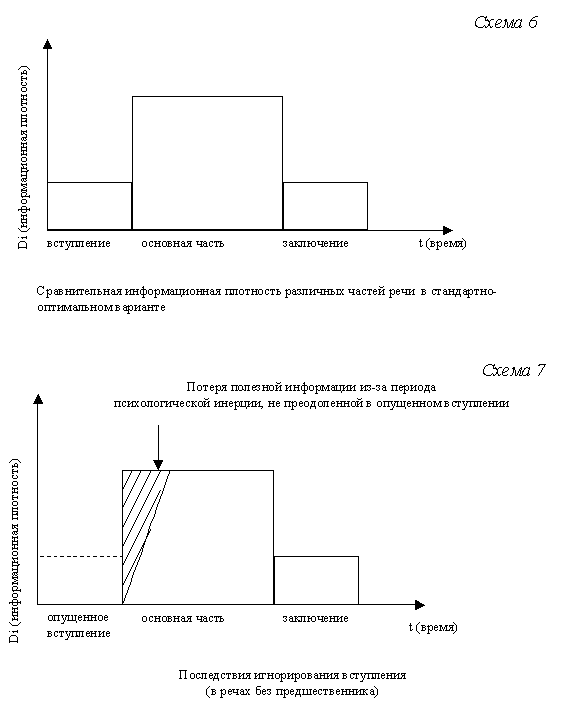 Временной объем выступления
Техника речи
Энергии речи
Звук
Формула «звук к звуку»:
согласные форсируем, гласные пропеваем
«взрываем» и «сверлим» мозг публики
Дыхание
Формула «строка как слово»:
дыхательная и интонационная волна
Ритм
Формула «смысл – в акценте»
чередование сильных и слабых долей, ударных и безударных (ритм)
тихо – громко, быстро – медленно, спокойно – с чувством (акцент)
Уверенность на публике
Энергии
Формулы
Энергия тела:
страх - «незнакомое» vs. уверенность - «знакомое»
Энергия пространства:
дискомфорт vs. комфорт
Энергия порядка - ряда:
хаос - энтропия vs план –порядок - информация
«Игра в карты»
«В чем твоя сила, Поттер?»
«Мы с тобой одной крови – ты и я»
“We be one blood”
Импровизация в речи
Энергии
Формулы
Энергия памяти
опыт
Энергия истории
ситуация:
кто (действующие лица)
что (действия, поступки, поведение)
когда (время)
где (место)
почему (причина)
зачем (цель)
«вспомнить все»

«используй то, что под рукой….»
НАВИГАЦИЯ
ОТВЕТ
ВОПРОС
Обращение*
Благодарность
Прямой ответ: да / нет
Утверждение
Нужно доказать
Аргументы не требуют доказательства
Статистика
Аналитика
Цитата
Иллюстрации, или примеры
Опыт
Кейс
Уход от ответа
«требуется время / место»
«даже и мыслей не было»
Обращение
«закон имени»
ведущий
публика
Комплимент
благодарность
Предыстория
перефразирование
цитата
Вопрос
Открытый включает:
вопросительное слово
Закрытый рассчитан на реакцию:
согласен, да
не согласен, нет
Резюме
Моя искренняя признательность всеморганизовавшим это мероприятие,пригласившим меня к участию,пришедшим на мероприятие, слушавшим, смотревшим и писавшим,вступившим со мной в диалог и познакомившим с собой!